Simple Uno
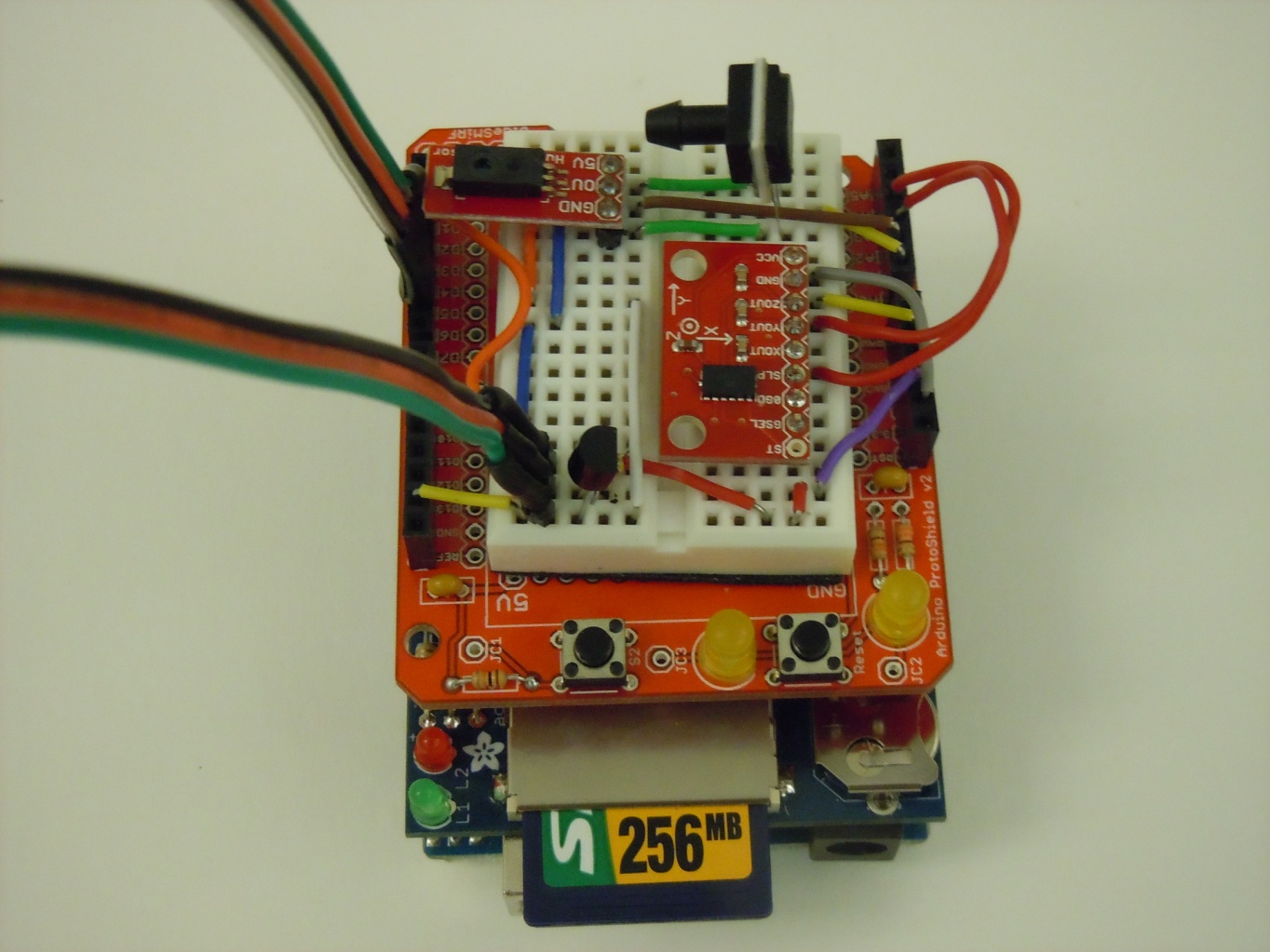 Sensor List
Adafruit SD Shield/RTC
Analog Pressure
Analog Humidity
Analog Accelerometer (X and Z Axis) 
Digital Temperature
Adafruti SD Card Shield/RTC
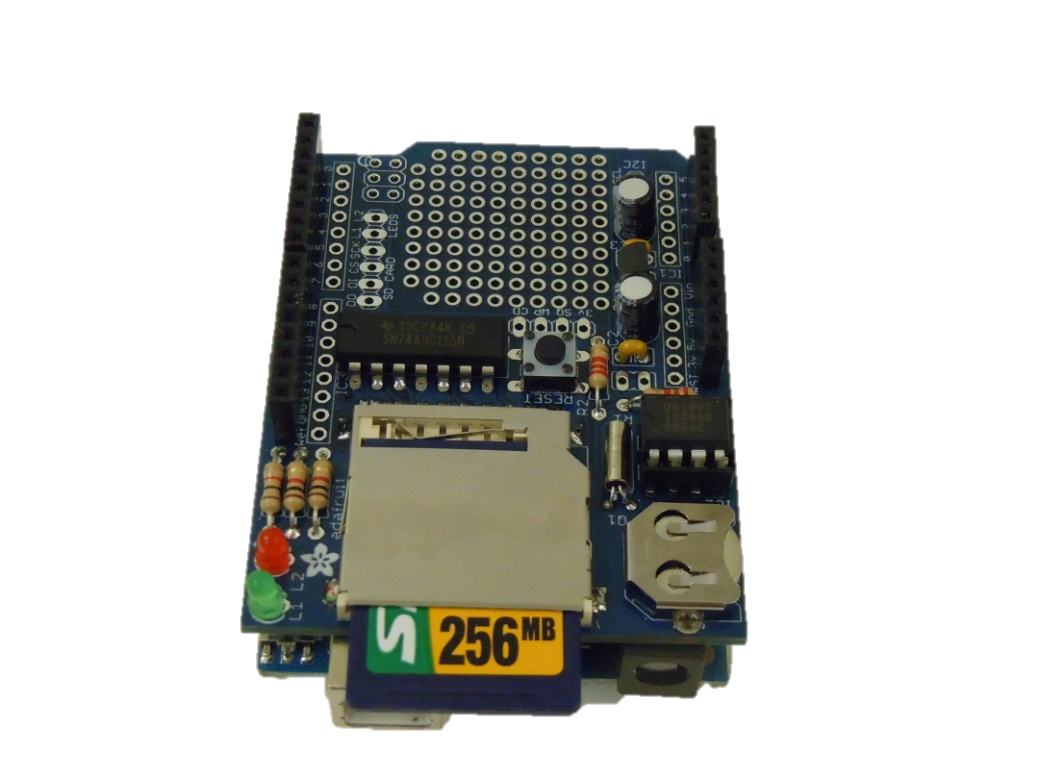 Sparkfun Proto Shield
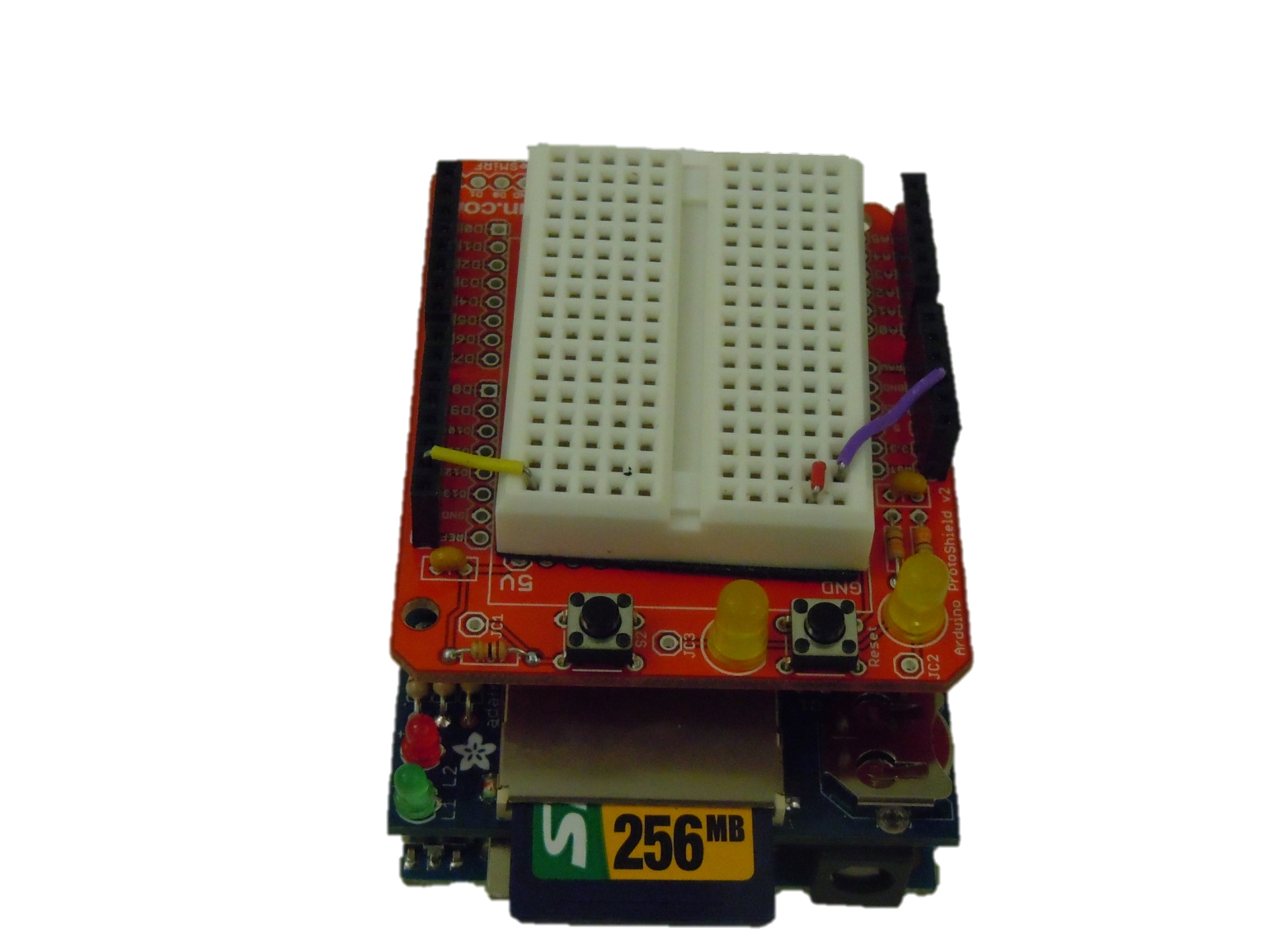 Digital Temperature Sensor
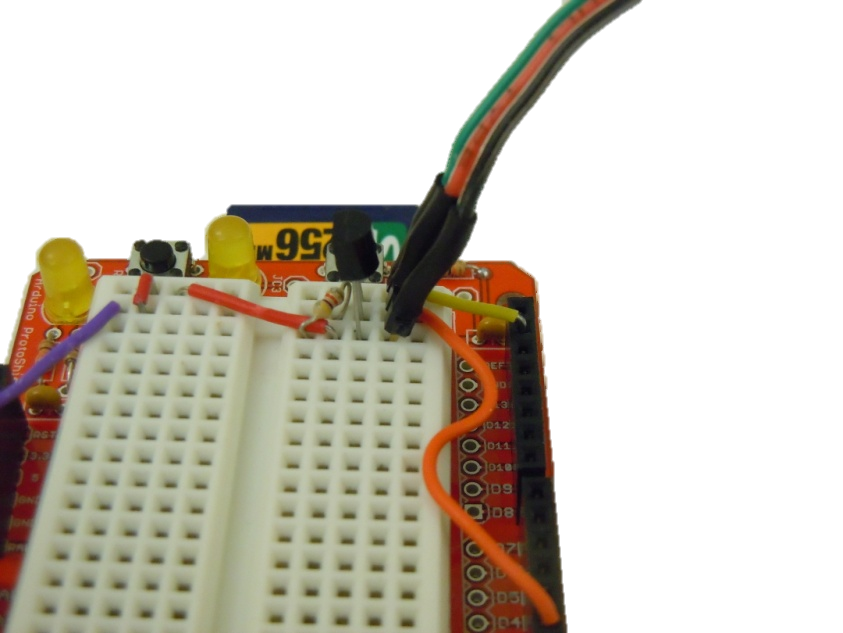 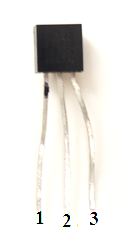 Humidity Sensor
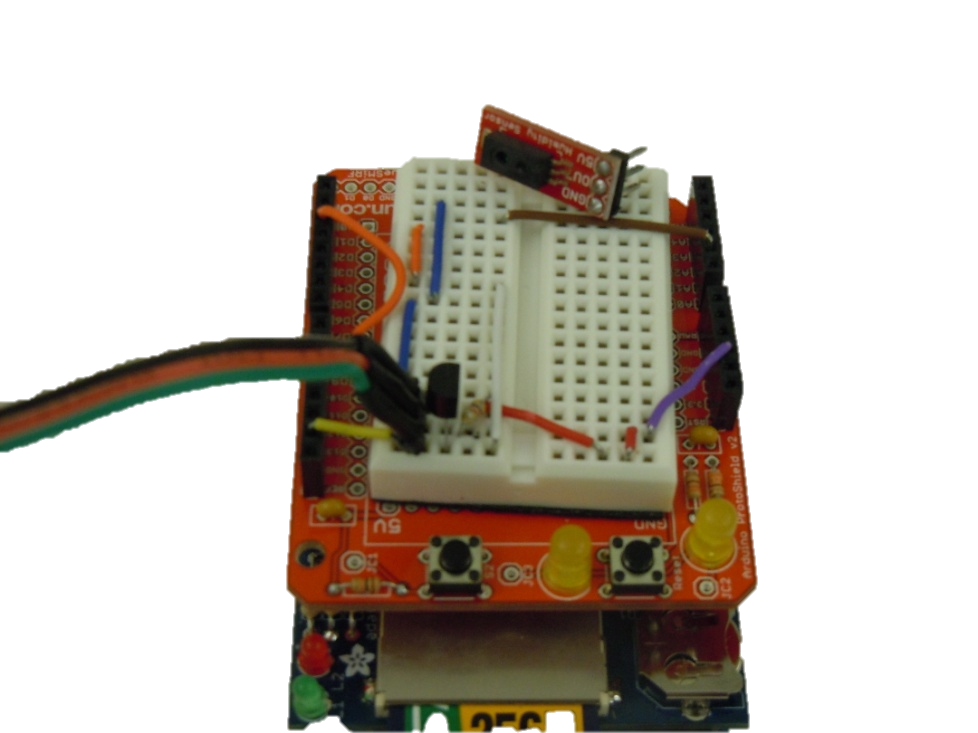 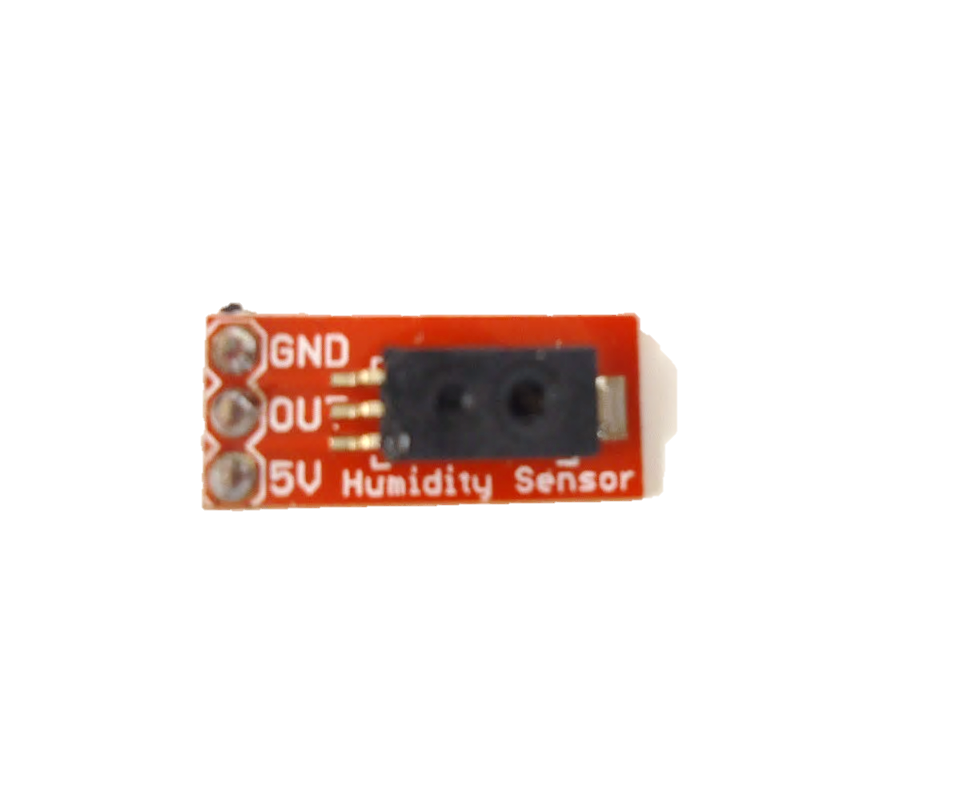 TruStability Pressure Sensor
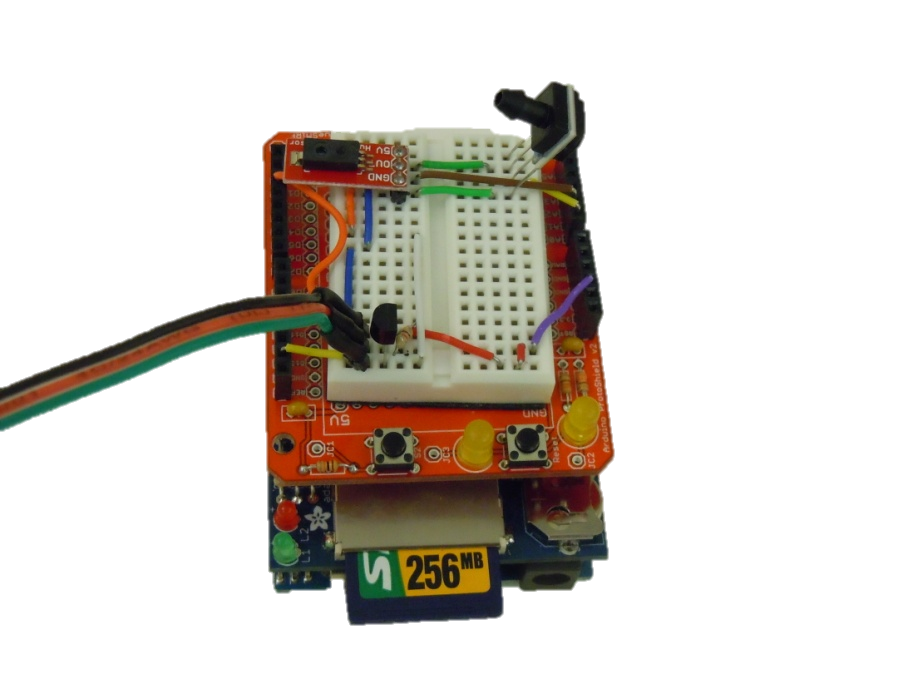 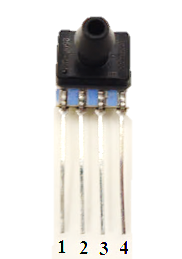 3-Axis Accelerometer
3-Axis Accelerometer
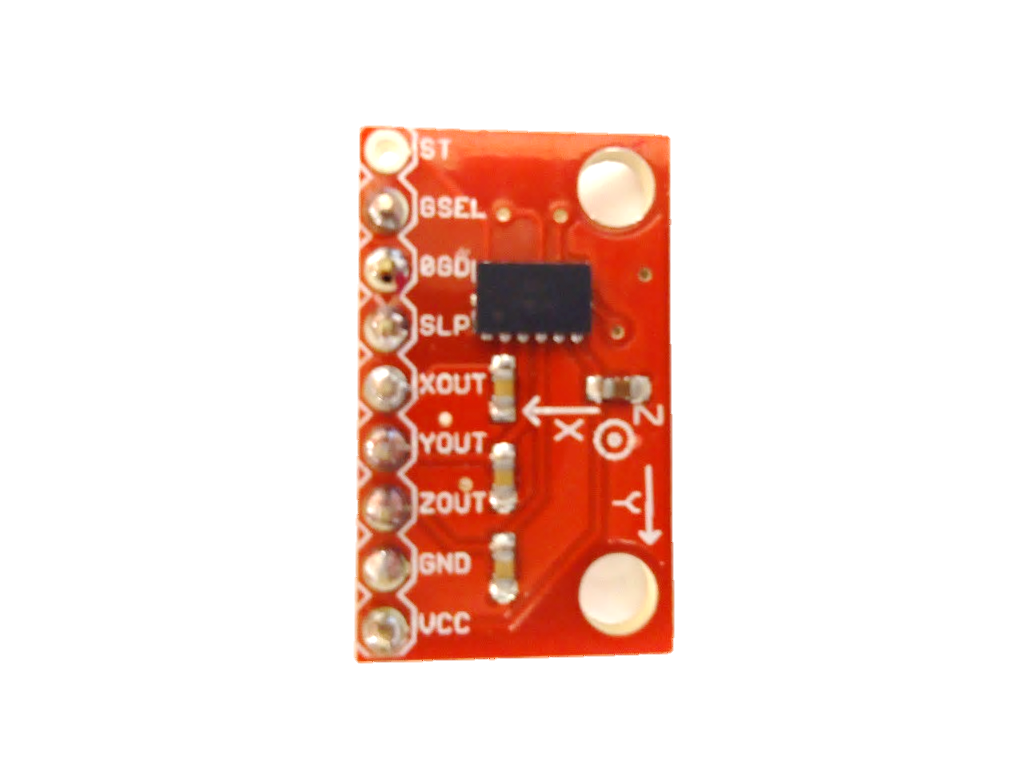 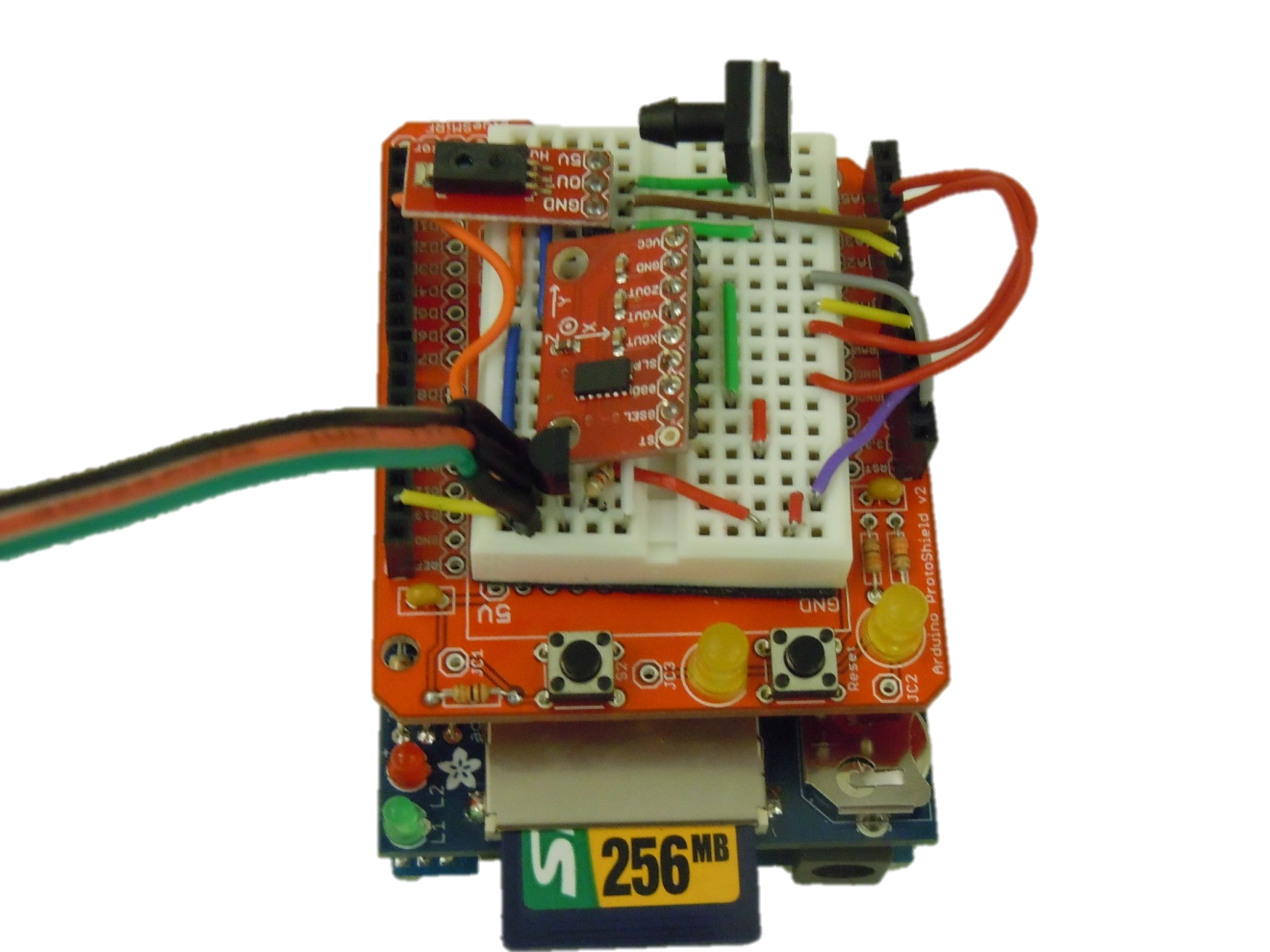 LEDs
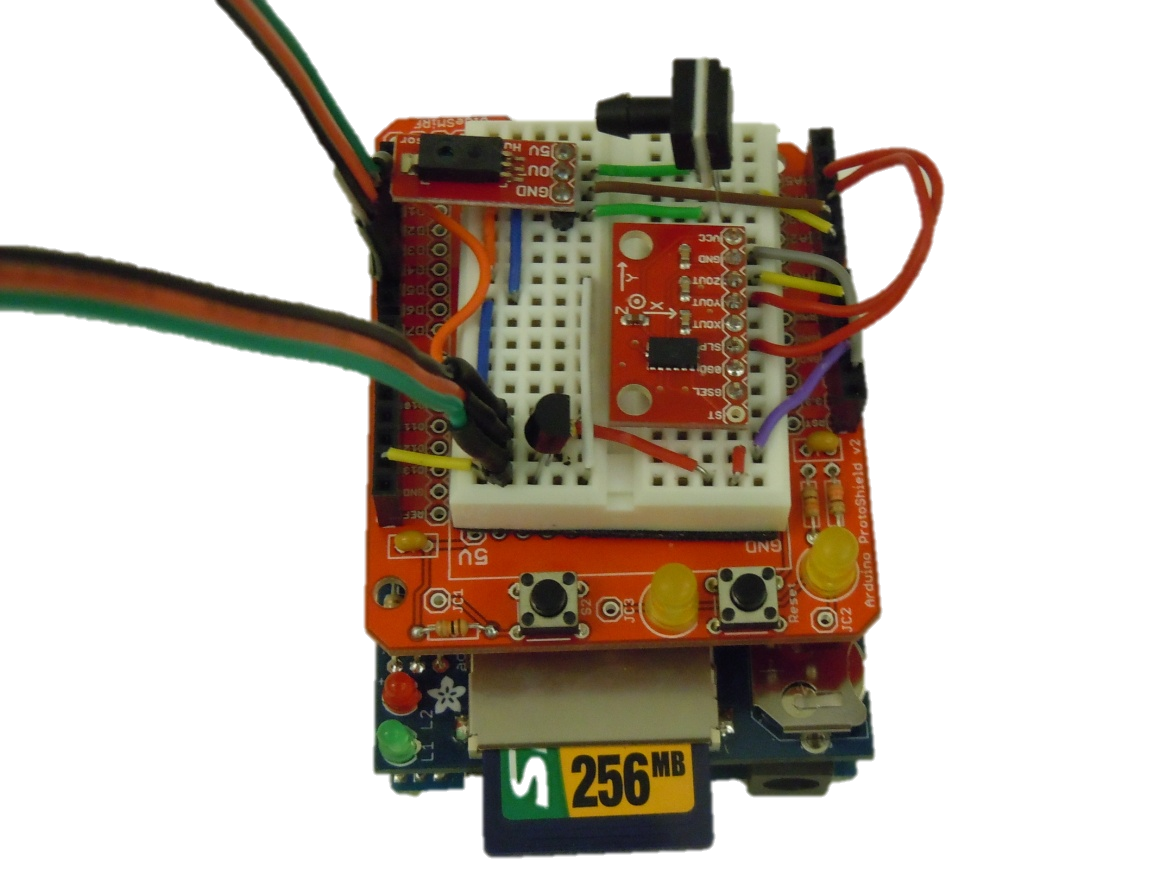 Flight Ready ?
Are all sensors working ?

Calibration ?

Is everything secure ? 
Tape
String
Hot Glue